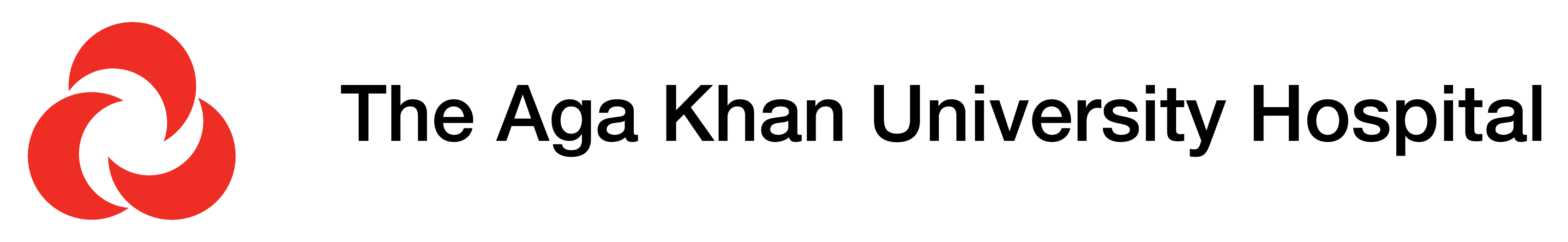 Preadmission Testing for SARS COV-2 as a Screening Strategy for COVID-19: A Retrospective Chart Review of Patients Admitted at a tertiary teaching and referral hospitalDavid Echesa Odada1, James Ndai1, Jemimah Kimeu1, Jasmit Shah2, Reena Shah	2
Introduction
COVID-19 pandemic since March 2020
Challenges in prevention and control of COVID-19 transmission
Asymptomatic transmission of COVID-19
Evaluating mandatory preadmission testing of COVID-19
Methodology
A descriptive retrospective chart review 
Assess the prevalence of incidental SARS COV-2
Describe symptom presentation of patients with positive preadmission COVID-19 results 
Explore effects on care incidental COVID-19 has on patients
Methodology
Findings
COVID-19 prevalence rate of 10.9%(961/8837) at admission
Rate of Incidental positive tests was 14% (138/961)
Patients with Incidental COVID-19 had a significant low mean age (40 years) compared with the overall COVID-19 mean age (52 years)
Female gender and age range 31 years to 60 years have higher odds of incidental COVID-19
Incidental COVID-19 affected patients plan of care 21.7% (30/138)
Findings
Age and Gender Admission Distribution
Association of age by gender and incidental COVID-19
Findings
Association of COVID-19 with symptom status
Findings
Binary logistic regression model for age categories and gender as the predictor for incidental COVID-19.
Conclusion
Double figure prevalence rate of COVID-19 supports rationale for containment measures  
Pre-admission COVID-19 testing is an effective strategy of controlling COVID-19 transmission in hospitalized patients
Patient care planning and preparation should consider possibilities of incidental COVID-19